A day in the life of a Vendor Engagement Manager
Copilot for Finance (includes Copilot for Microsoft 365)
~1 hour per week
Areas of investment: Vendor meetings
Vendor evaluations
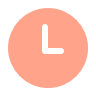 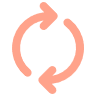 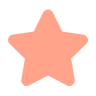 Benefits
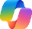 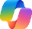 Copilot
Copilot
Kimis a Vendor Engagement Manager in Finance
8:00 am
9:30 am
10:00 am
Kim has several new emails from vendor companies and internal teams. Instead of reading through each email, he uses Microsoft Copilot1 to summarize recent emails.
Kim uses Copilot for Finance in Excel to analyze a vendor’s compliance data.
During a meeting with the vendor, Kim uses Copilot in Teams to keep track of the discussion. After the meeting, Copilot helps identify next steps
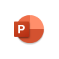 Copilot in PowerPoint
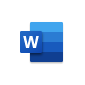 Copilot in Word
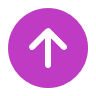 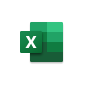 Copilot in Excel+Copilot for Finance Preview
Summarize this thread.
Suggest formulas for this column.
Show insights in charts.
Summarize key discussion points. Identify agreed-upon next steps.
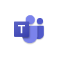 Copilot in Teams
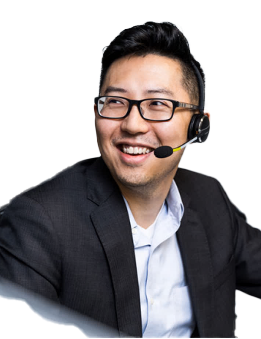 4:00 pm
2:00 pm
11:00 am
Kim uses Copilot1 to manage his tasks. He create a meeting agenda based on this chat history to prepare for his meetings.
Kim needs to create a presentation for a potential vendor. He uses Copilot in PowerPoint to create a new presentation from this Word file and improve the layout of his slides
Kim uses Copilot in Word to draft a report, prompting it to bring in specific information from other documents. He also uses Copilot in Word to improve the clarity of his report.
Create a meeting agenda based on this chat history.
Create a new presentation from this Word file. Change the layout of this slide.
Draft content from these documents. 
Suggest ways to rewrite this content.
1Access Copilot at Copilot.Microsoft.com, from the Windows taskbar or Edge browser, or in the Copilot app in Teams, and set toggle to “Work”.